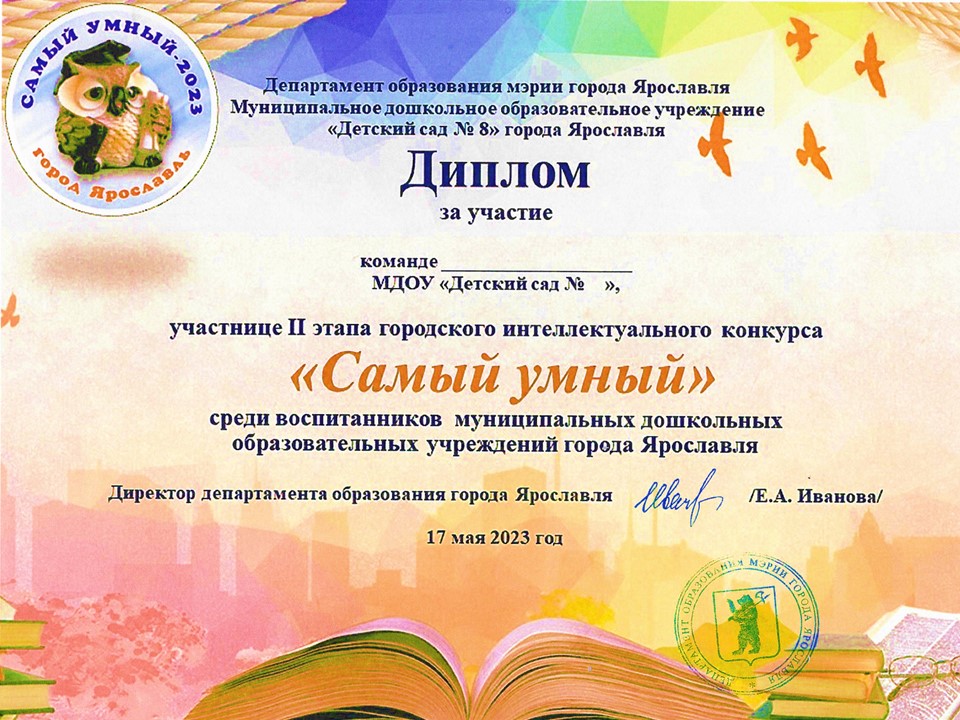 Интеллектуалы
179